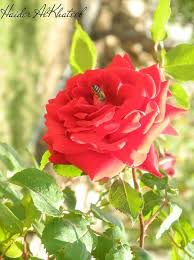 مراجعة كيمياء الكروم  مختبر الكيمياء اللاعضوية  مرحلة ثالثة (التعليم الالكتروني )
صباحي / أ.م. ايناس زهير الهاشمي 
م.م. يسرى جليل
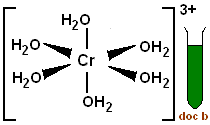 Chemistry of Chromium
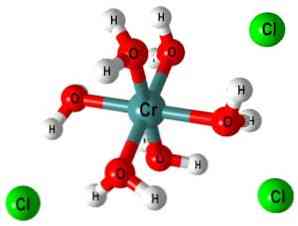 (1)Detecting chromium triple ion (Cr3+)
Chromium triple solution can be prepared by dissolving CrCl3.6H2O    in water to form green solution resulted from the complex ion [Cr(H2O)6]3+  
CrCl3.6H2O + H2O                →                [Cr(H2O)6]3+  
Dark green solid  	                    Green clear solution
This aqueous ion has an acidic characteristic in water:
[Cr(H2O)6]3+ + H2O ↔ [Cr(H2O)5OH]2+ + H2O+       pKa= 4
This ion can be abbreviated into (Cr3+) to carry out the following detections:
Put (10) drops of [Cr(H2O)6]3+  solution in a test tube, add (2) drops of NaOH, and observe the change, then add more of the detector and observe the change.


then add (2) drops of H2O2 , observe the change, and heat the solution for 5 mints. and observe the change and write down your notices after each addition.
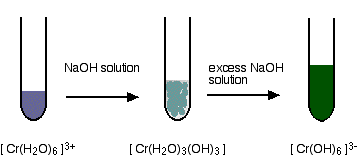 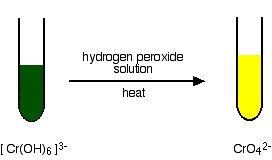 2)   Put (10) drops of [Cr(H2O)6]3+ in a second test tube, add (2) drops of NH4OH, then add more of the a ammoni conc. and observe the change. Write down your notices in both cases.
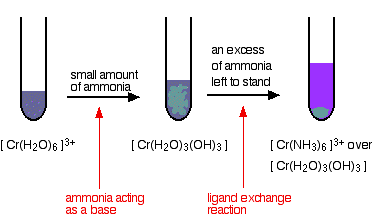 ملاحظة : هذا الكشف يكون للعنصر الذي له ايونيين M2+ ,M3+
؟
3)  Put (10) drops of [Cr(H2O)6]3+ in a third test tube, add (2) drops of Na2CO3 or K2CO3, observe the change and write down your notices.
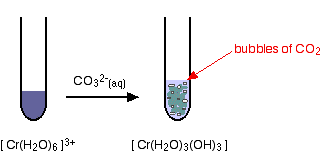 Question:
1) What is the distinguishable detection of Cr(III) Ion?
 2) Write all question ?
عزيزي الطالب هذة الاسئلة مع المعادلات للكشوف هي اهم شيء للامتحان
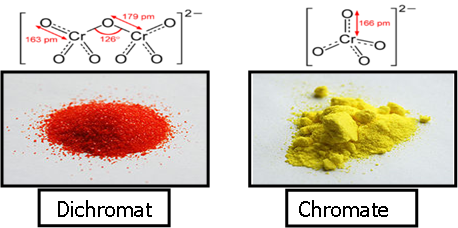 (2) Detecting  anions
A balance happens for the both 	anions Chromate (yellow) and Dichromate (orange) when a quantity of K2CrO4 and K2Cr2O7 is dissolved in water, according to the following equation:
CrO42–(aq) + 2H+   ↔  Cr2O72–  (aq) + H2O (L)
Chromate and dichromate solutions are prepared by dissolving Na2CrO4, Na2Cr2O7, K2CrO4, or K2Cr2O7 in water to compose a yellow or orange solution.
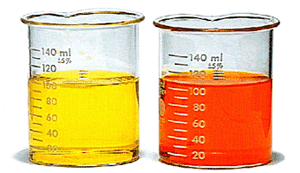 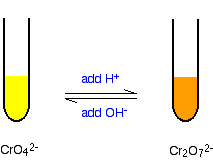 ملاحظة:  استخدم هذه الصورة دائما في حل معادلات التوازن بين ايوني الكرومات وثنائي   كرومات
Put (10) drops of  in a test tube and add (2) drops of NaOH, observe the change and write down your notices.
Put (10) drops of  in a second test tube, add (2) drops of HCl, observe the change and write down your notices.
Put (10) drops of  in a third test tube, add (2) drops of Pb(NO3)2 or Ba(NO3)2, observe the change and write down your notices.
Put (10) drops of  in a test tube, add (2) drops of NaOH, observe the change and write down your notices.
Put (10) drops of  in a second test tube, add (2) drops of HCl, observe the change and write down your notices.
Put (10) drops of  in a third test tube, add (2) drops of Pb(NO3)2 or Ba(NO3)2, observe the change and write down your notices.
?                                        ?                                   ? 
اعطي صيغ كيميائية للكل؟
فسر الصورة التالية  ؟
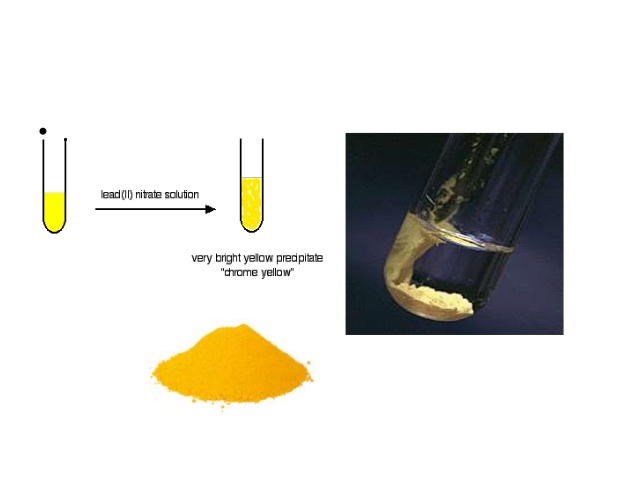 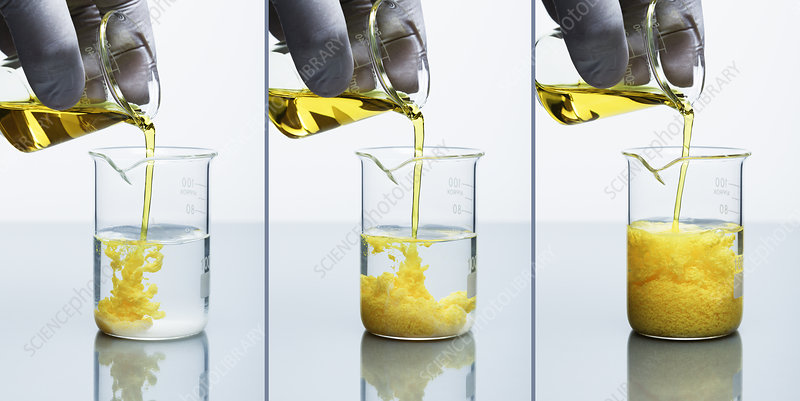 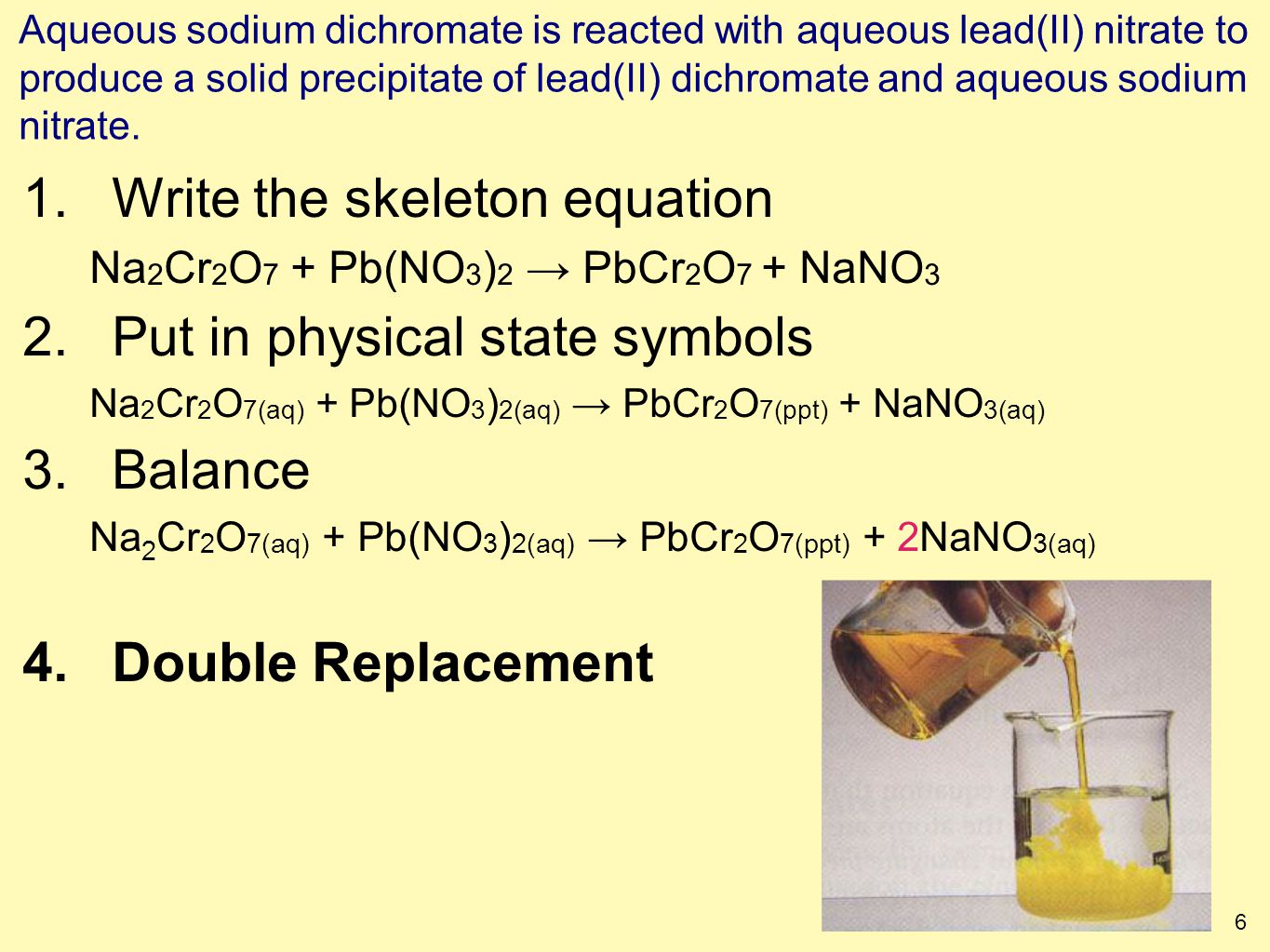 Questions
What happen when HCl is added to ion chromate ?
What happen when NaOH is added to ion chromate ?
What happen when Pb(NO3)2 or Ba(NO3)2 is added to ions?
This equation TRUE OR FALS?
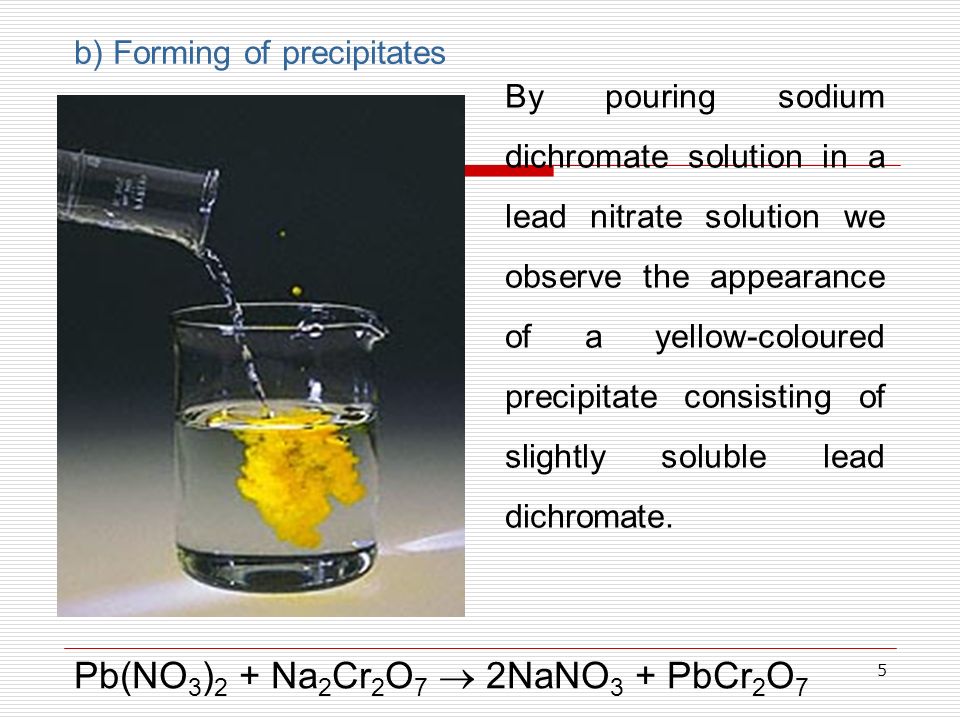 (3)Preparation of Chromic Oxide (Cr2O3)
Gradually put (1) gr of the orange ammonium dichromate (NH4)2Cr2O7 in a crucible on flame, very soon you will see flash at each addition. Pull the flame away from the bowl when the flashing happens.
Return the flame again after flash end until the dichromate quantity is decomposed.
Reaction Equation:
(NH4)2Cr2O7      N2  +  Cr2O3 + 4H2O
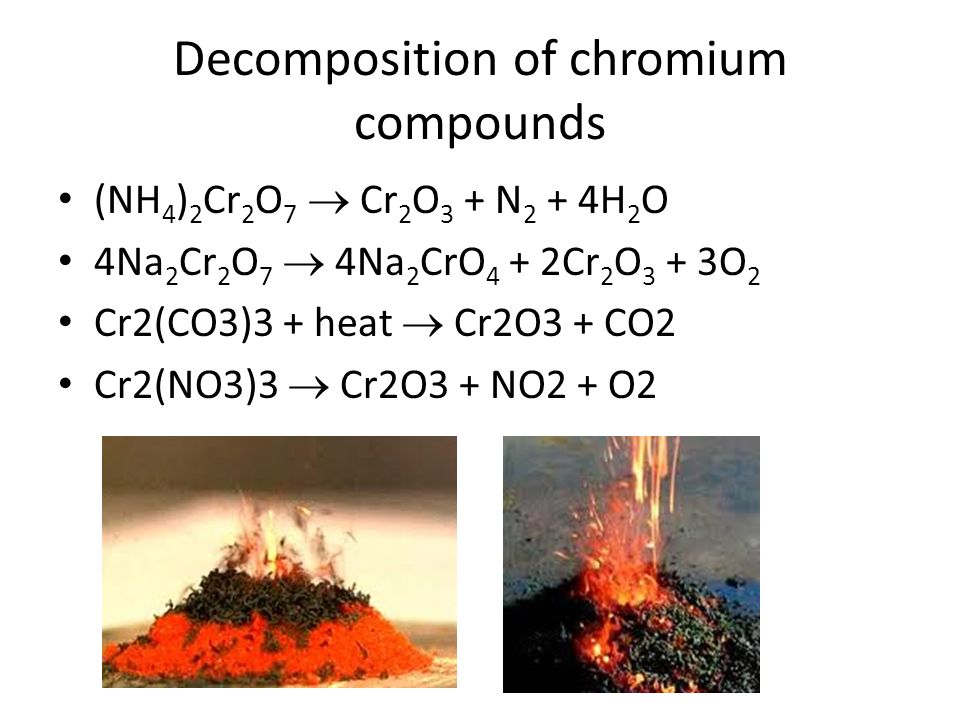 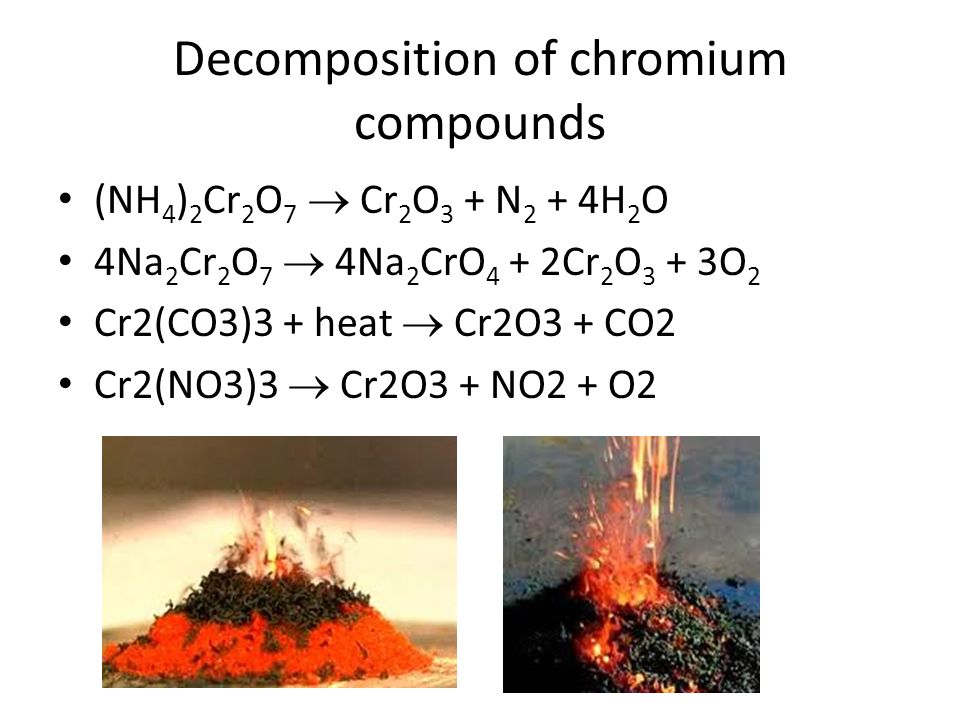 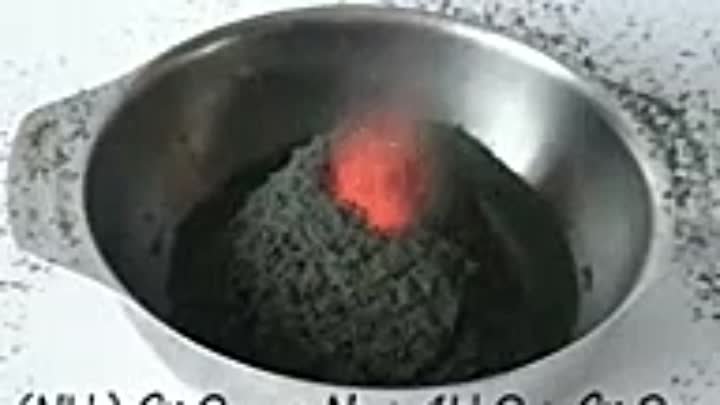 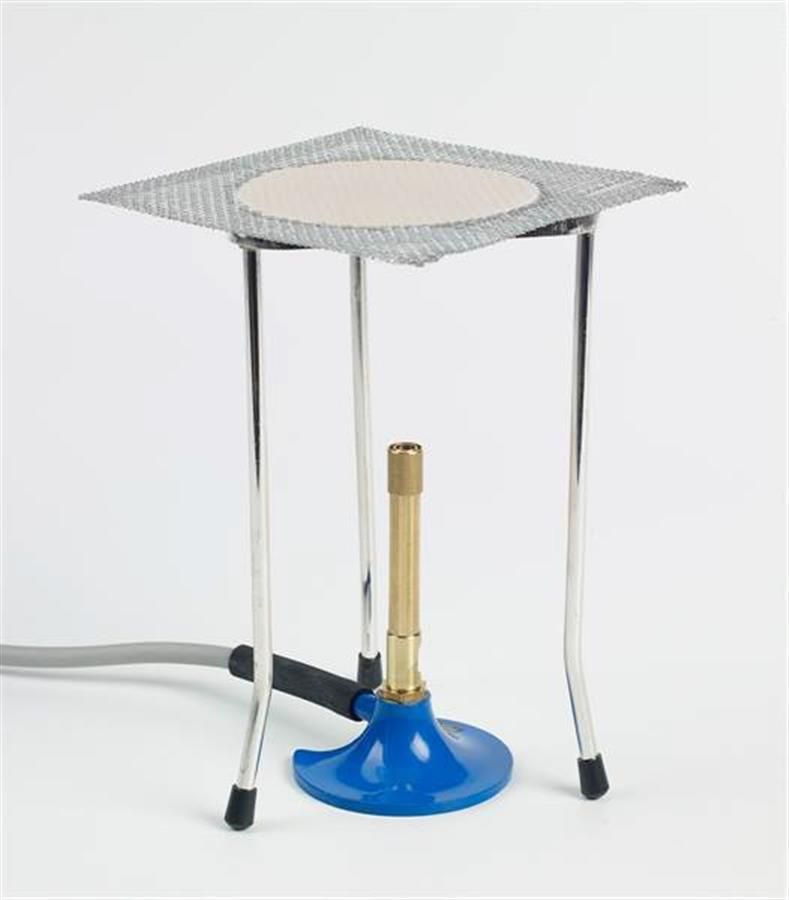 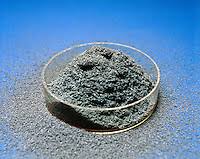 لاحظ طريقة الاشعال او الحرق ودرجة الحراة ؟ماهو المصدر الحراري الذي استخدم في المختبر ؟؟؟؟
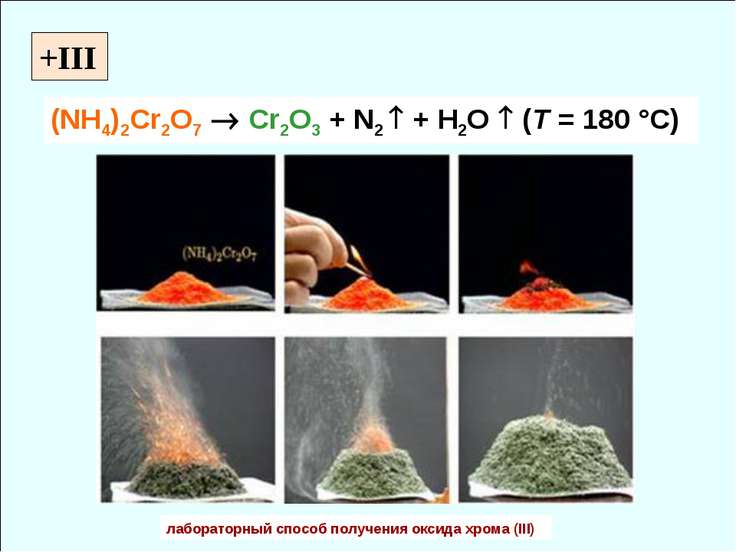 Questions:
What the flash means?
Calculate the product percentage.
Why dichromate is gradually added?
What is the principle of this reaction?
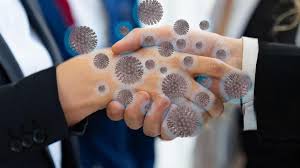